MANHAY, CHÊNE al PIERRE, HAMEAU « LA FOURCHE »
Nous y voici ce 2 décembre 2023.
C’est Dany qui fait découvrir des endroits charmants,
 à 16 Marcheurs  et Marcheuses,
sous -4° ou -5° !
Il ne pleut pas, il fait même beau, mais toute l’eau de novembre s’écoule encore…
Au bord du sentier, la dépouille d’un chevreuil…
Les derniers mètres de clarté.
Après 16h, l’obscurité rend difficile la prise d’autres photos…
Et voici les tracés de Marc :
Chaque balade se termine par le verre de l’amitié.
Aujourd’hui, ce sera « Au relais », au carrefour de Manhay, siège d’intenses combats pendant l’offensive Von Runsted en 1944…
À bientôt sur les sentiers, les Amis!
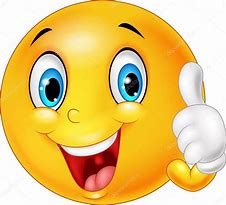 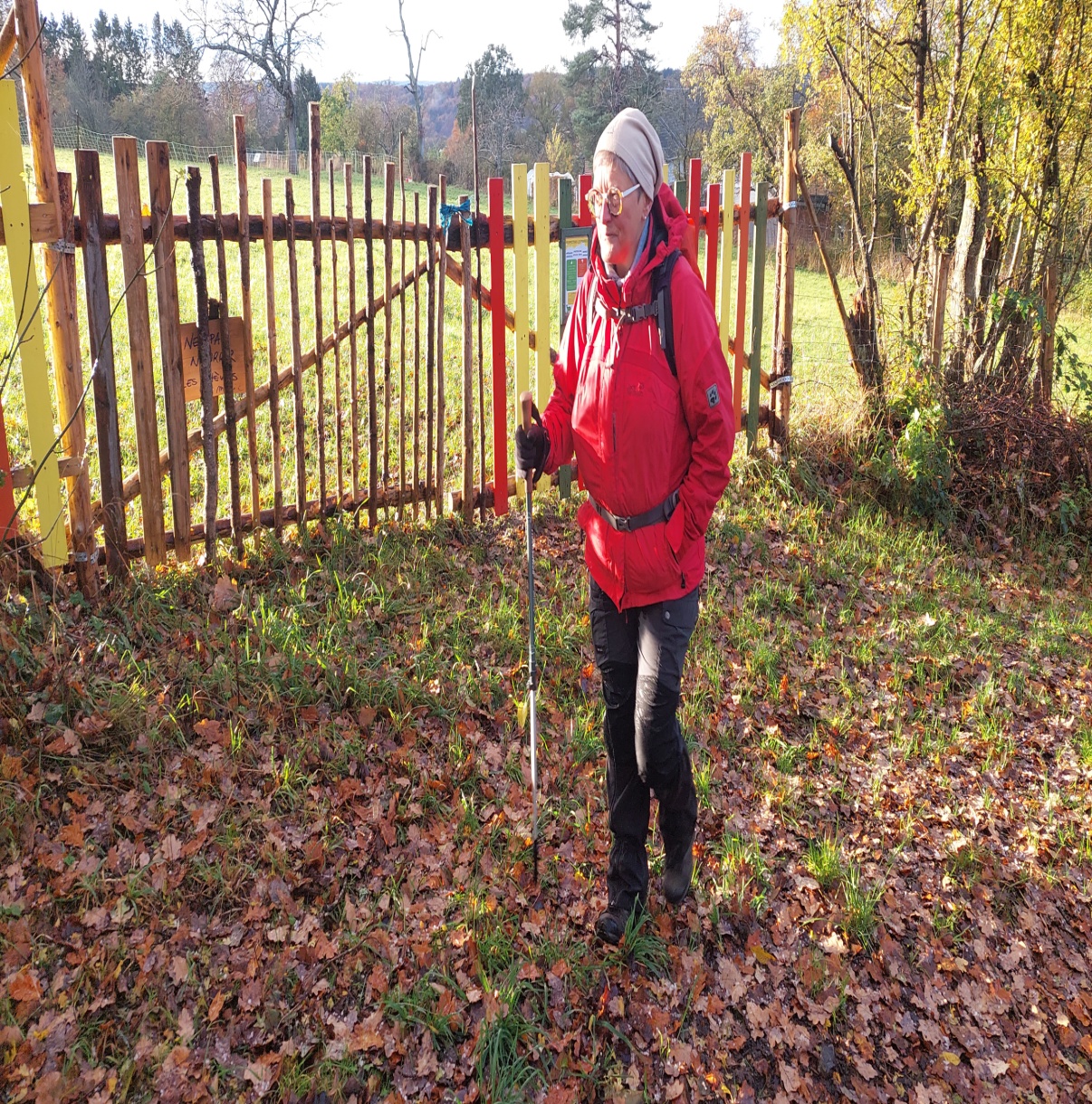 J’aime les Marcheurs de Chevron !